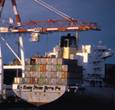 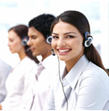 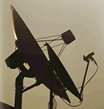 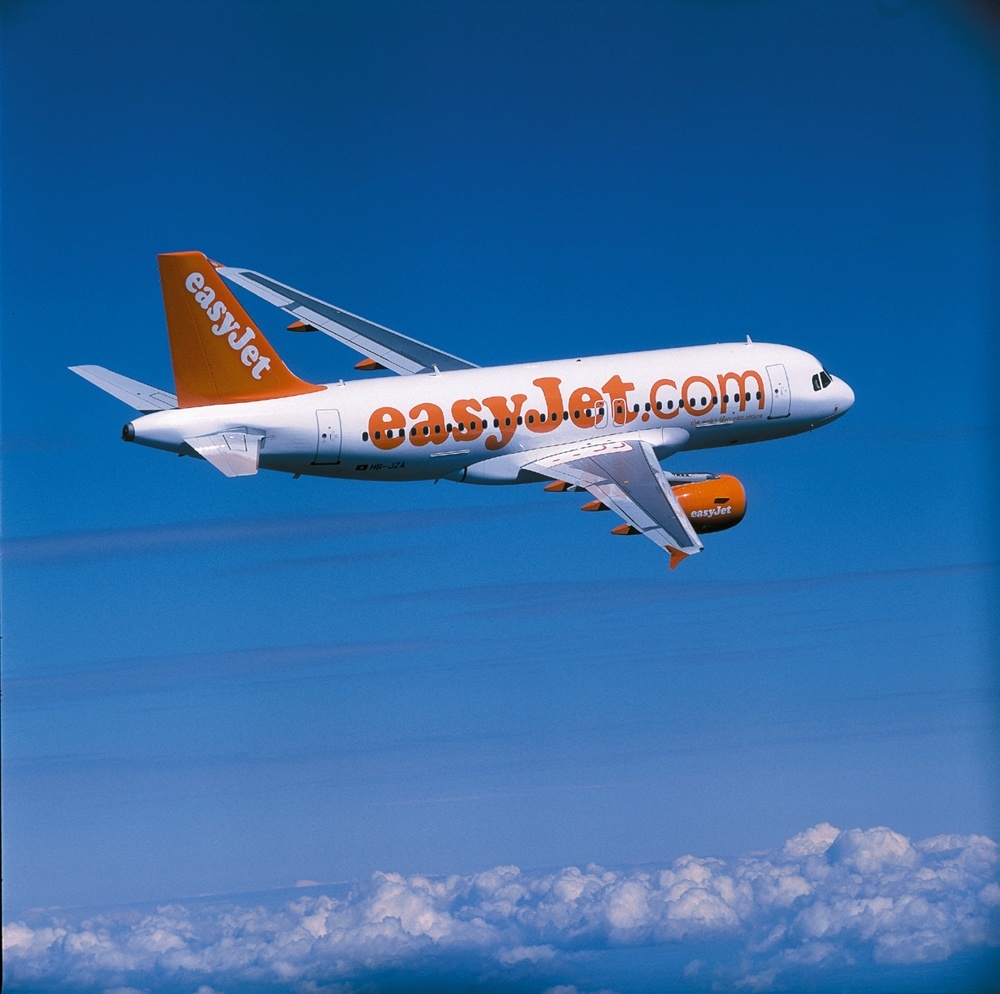 創意思考與行銷
行銷管理系
許慧珍 副教授
第八章 客製化創意策略
邦諾書店創辦人Rigio：
想盡辦法吸引顧客上門，為什麼要讓他們有離開的時候？
第一節  創意客製化
一、顧客關係管理
二、個人化
三、叛逃管理
四、客製化配套方案
一、顧客關係管理
（一）找出您的顧客群

（二）流程改造修先於設備添置

（三）你的顧客策略
一、顧客關係管理
（一）提升顧客滿意水準
（二）協助行銷業務推展
（三）確保顧客服務品質
（四）增加獲利能力
（五）建立嶄新的企業形象
二、個人化
消費者都是獨一無二，他們的需求具有獨特性、單一性及異質等特點。企業主必須善用顧客關係管理之資料蒐集與分析系統，配合每位消費個體設計獨特的、量身訂做的個人化專屬服務。
顧客導向世代中，每位消費者都是企業主的VIP，須設計愈精緻、細膩的個人化行銷活動，方能打動消費者，得到使用者的青睞。
三、叛逃管理
（一）生活型態轉變            （六）無禮的服務人員

（二）經濟景氣影響            （七）與顧客預期有差距

（三）無法滿足顧客新需求 （八）購物流程不方便

（四）顧客發現其他選擇     （九）不好的購物經驗

（五）對服務不滿意            （十）殺價競爭
四、客製化配套策略
（一）發展基礎建設
（二）發展知識庫   
（三）知識型、資訊型組織文化
（四）激勵機制
（五）知識流通管道
（六）高層主管的支持
第二節  客製化策略
一、滿足顧客「一次購足」心態
二、引導顧客行為/需求
三、與顧客建立夥伴關係
四、專業化的內容
五、貼心服務
六、與其他合作夥伴深度整合
顧客主宰一切
Patricia B. Seybold在新著『顧客革命』(The Customer Revolution)中主張『顧客經濟』(Customer Economy)時代來臨，顧客經驗、行為導向乃至初級資料的取得與掌握，直接關係企業是否繼續生存。

     換句話說，不管經營者採用任何策略吸引顧客注意，都必須站在顧客的角度思考，因為顧客的動向直接主宰企業的未來。網站經營者在運籌帷幄客製化策略，當隨時以顧客需求為考量。
讓顧客帶顧客上門
一、尋求顧客的回饋
二、與顧客保持連絡
三、讓顧客方便進行介紹
四、建立量身訂做的介紹工具
五、徵求顧客的推薦信
六、向顧客表達謝意
七、提供免費參加的研討會或晚餐
競爭策略
前中鋼董事長王鐘渝：
消滅敵人有兩種方法，殺得死的，就殺；殺不死的，就收編。
第三節  競爭優勢
一、基本競爭策略

二、7S架構

三、行銷策略
一、基本競爭策略
（一）成本領導策略

（二）差異化策略

（三）集中化策略
二、7S架構
（一）策略（Strategy）
（二）組織結構（Structure）
（三）系統（System）
（四）共享價值（Shared Value）
（五）任用（Staff）
（六）技能（Skill）
（七）領導風格（Style）
三、行銷策略（一）
（一）攻擊策略

（二）防禦策略

（三）結構性及動態性行銷策略
三、行銷策略（二）：3C
（一）競爭策略

（二）合作策略

（三）溝通促銷策略
第四節  競爭策略
一、類型網站
二、結合實體公司
三、合併與併購
四、顧客導向的服務
五、差異化策略
六、與國際市場接軌的電子商務
一、類型網站
1.清楚解釋公司業務                    6.提供連絡資訊

2.明確指出公司位置                    7.容易使用

3.更新資訊                                  8.擁有自己的網域名稱。

4.沒有錯別字                              9.內容簡潔易讀
5.讓多數使用者都能使用網站   10.具有專業性
三、合併與併購
合併類型

1.水平式合併

2.垂直式合併

3.聚合式合併
合併與併購動機

1.降低成本
2.進入新的國內市場
3.接近國際市場
4.進行整合
5.產品線多角化
實體與虛擬結合
未來網路的發展應為實體(physical space)與虛擬(cyber space)結合。
      現今的入口網站業者都盡可能與實體通路、物流業者建立長期良好的策略聯盟關係，以彌補自身不足。長期而言，若入口網站缺少自有的物流與配送服務，很容易被由實體走向虛擬的傳統企業給侵蝕。畢竟有虛無實的經營是無法長久的，但若想由零開始慢慢累積資源由虛轉實，將比由實轉虛的業者來得艱辛。